Муниципальное бюджетное дошкольное образовательное учреждение города Магадана 
«Детский сад комбинированного вида № 15»
"Квест-игра по правилам дорожного движения  "Мама, папа, я – безопасная семья"
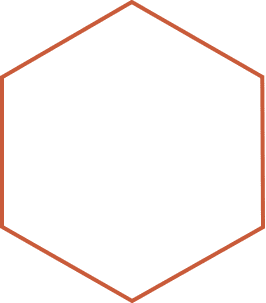 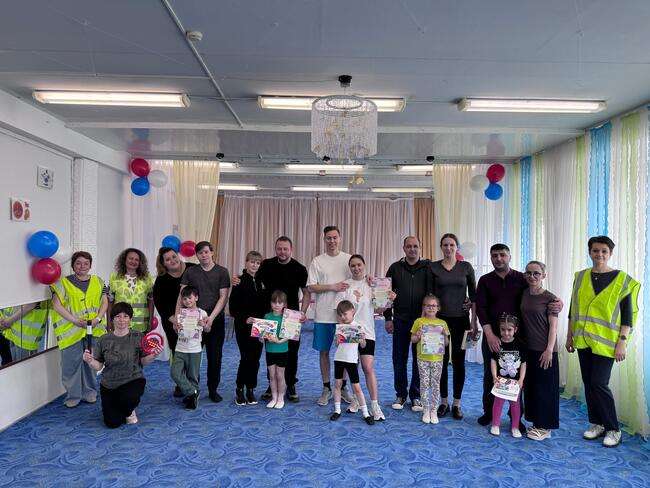 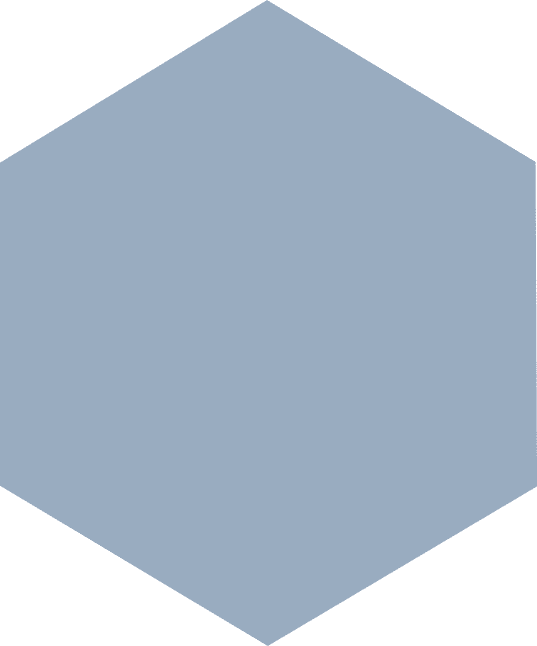 Дата проведения: 10.06.2025г.
Количество участников:  20 человек
Формат:  команды проходят несколько тематических станций с заданиями
Муниципальное бюджетное дошкольное образовательное учреждение города Магадана 
«Детский сад комбинированного вида № 15»
ЦЕЛЬ: 
   ФОРМИРОВАНИЕ У ДЕТЕЙ И РОДИТЕЛЕЙ УСТОЙЧИВЫХ НАВЫКОВ БЕЗОПАСНОГО ПОВЕДЕНИЯ НА ДОРОГЕ  ЧЕРЕЗ  СОВМЕСТНУЮ ИГРОВУЮ ДЕЯТЕЛЬНОСТЬ
2
«Квест - игра по ПДД «Мама, папа, я – безопасная семья»
Задачи:

Образовательные

     - закрепить знания детей о ПДД (сигнал светофора, дорожные знаки, правила перехода проезжей части);
     - научить родителей эффективно объяснять детям основы дорожной безопасности

Развивающие

      -  развивать внимание, логическое мышление и умение действовать в команде;
      -  тренировать быстроту реакции в смоделированных дорожных ситуациях

Воспитательные

      - способствовать укреплению семейных ценностей через совместное выполнение заданий;
      -   воспитывать культуру поведения на дороге у всех участников движения
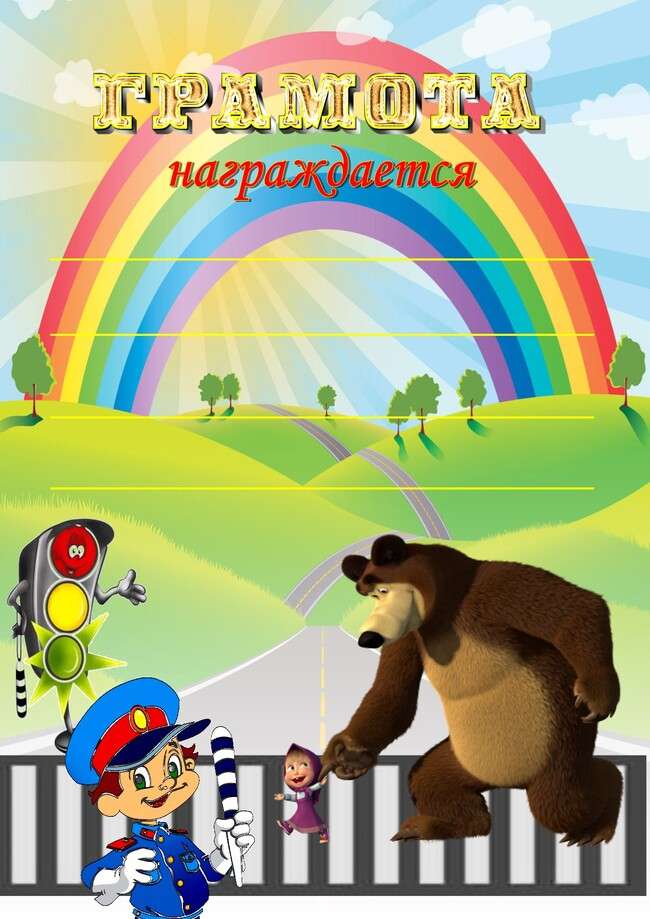 «Квест - игра по ПДД «Мама, папа, я – безопасная семья»
Муниципальное бюджетное дошкольное образовательное учреждение города Магадана 
«Детский сад комбинированного вида № 15»
ПРАКТИЧЕСКИЕ  ЗАДАЧИ
Отработать применение ПДД в игровых ситуациях
Повысить качество образования
Отработать применение ПДД в приближённых к реальности ситуациях
Познакомить с безопасным маршрутом
"ДОМ – ДЕТСКИЙ САД"
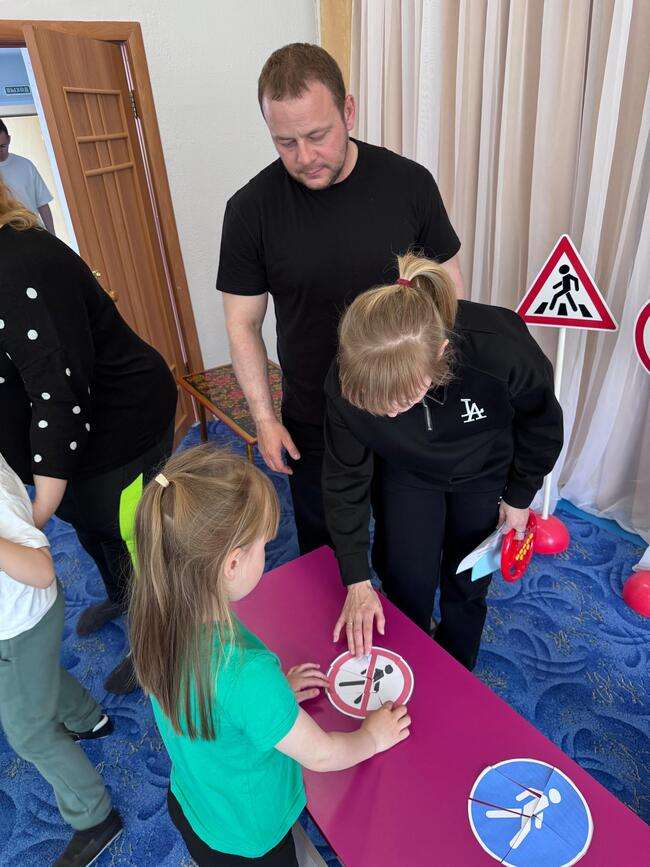 Повысить компетентности родителей в вопросах обучения детей
«Квест - игра по ПДД «Мама, папа, я – безопасная семья»
Муниципальное бюджетное дошкольное образовательное учреждение города Магадана 
«Детский сад комбинированного вида № 15»
Получение маршрутных листов
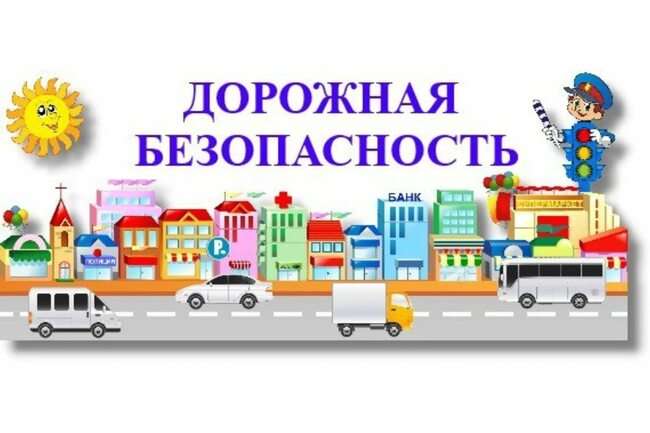 (каждая команда получает план передвижения по станциям)
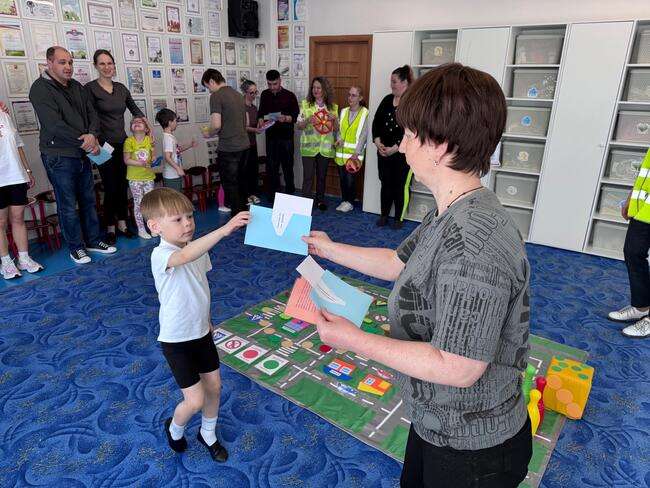 Команда   МИХАИЛА
Команда СОНИ
Команда  ТИМОФЕЯ
Команда АНАСТИСИИ
Команда АЛЁНЫ
5
«Квест - игра по ПДД «Мама, папа, я – безопасная семья»
Муниципальное бюджетное дошкольное образовательное учреждение города Магадана 
«Детский сад комбинированного вида № 15»
Станция "РАЗМИНКА"
Утро начинается, город просыпается.
По дорогам побежали и мотором заурчали
Автобусы, машины – резиновые шины.
Раз, два – город, три, четыре, пять – по улицам опять
Твоим идём  гулять и навык закреплять!
«Квест - игра по ПДД «Мама, папа, я – безопасная семья»
Муниципальное бюджетное дошкольное образовательное учреждение города Магадана 
«Детский сад комбинированного вида № 15»
Станция "ПУТЬ  В  ДЕТСКИЙ  САД"
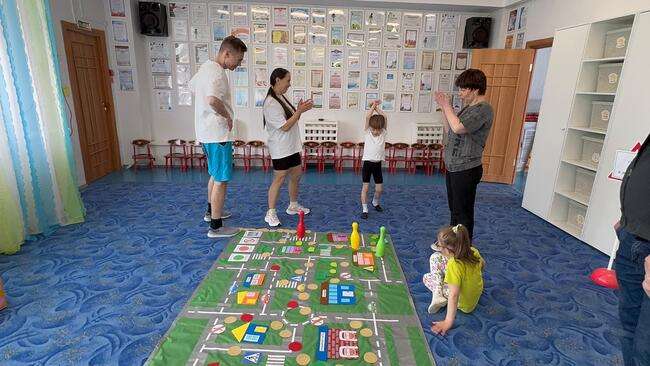 Команда МИХАИЛА
Команда СОНИ
Команда  ТИМОФЕЯ
Команда  АНАСТАСИИ
Команда  АЛЁНЫ
Дорога  станет  безопасна,
Коль правила знаешь прекрасно.
(игра – бродилка "Безопасный маршрут до детского сада" по закреплению  правил дорожного движения "Ребёнок – пешеход")
7
«Квест - игра по ПДД «Мама, папа, я – безопасная семья»
Муниципальное бюджетное дошкольное  образовательное учреждение города Магадана 
«Детский сад комбинированного вида № 15»
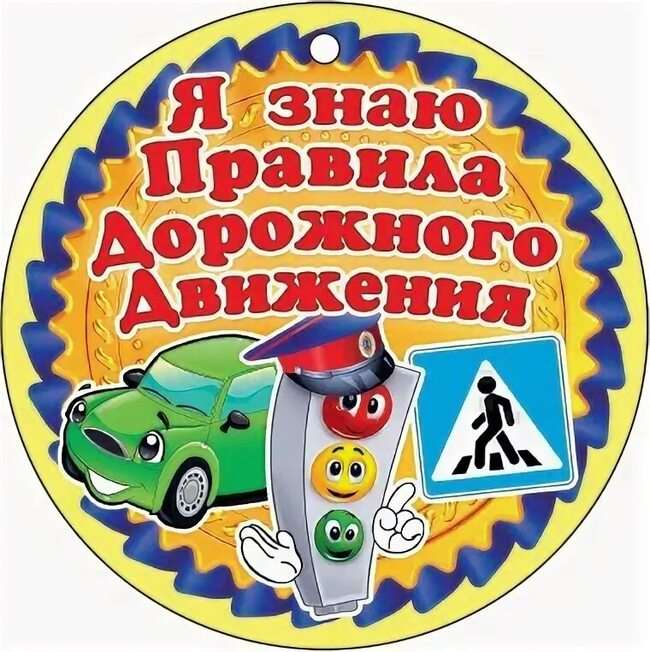 Станция «ДА - НЕТ»
Знает  каждый  из детей,
Нету правила мудрей:
"Правила дорожные  соблюдать положено!"
(члены команды должны одновременно прыгнуть к стойке со словом"да" или "нет"  при ответе на вопрос ведущего )
Команда  АЛЁНЫ
Команда  АНАСТАСИИ
Команда  ТИМОФЕЯ
8
«Квест - игра по ПДД «Мама, папа, я – безопасная семья»
Муниципальное бюджетное дошкольное  образовательное учреждение города Магадана 
«Детский сад комбинированного вида № 15»
Станция «АВТОКРЕСЛО»
Пусть услышит целый мир,
Ребёнок – главный пассажир!
Жизнь его ценна, ты знаешь,
Пристегнёшь – не потеряешь!

(каждая команда отвечает на вопросы по теме "Ребёнок – пассажир" , в завершении  - импровизированная перевозка ребёнка в "автомобиле"  в "автокресле")
Команда  ТИМОФЕЯ
Команда  СОНИ
Команда МИХАИЛА
Команда  АЛЁНЫ
9
«Квест - игра по ПДД «Мама, папа, я – безопасная семья»
Муниципальное бюджетное дошкольное образовательное учреждение города Магадана 
«Детский сад комбинированного вида № 15»
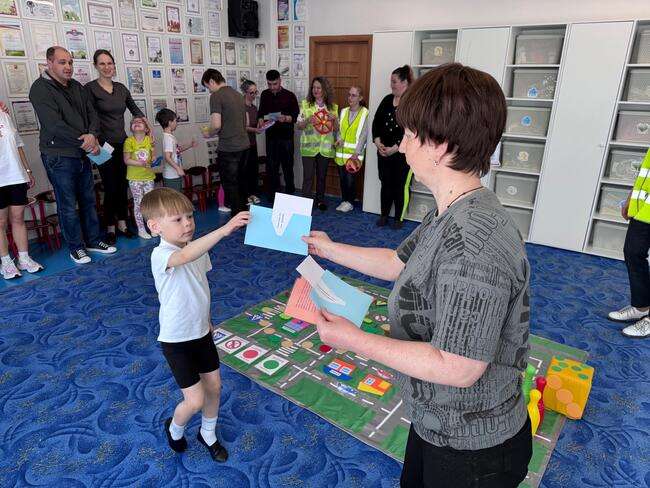 Станция «ВОЖДЕНИЕ  В  ТУМАНЕ»
Пешеходы и водители
Будьте бдительный всегда!
Ведь дорога не прощает
Нам ошибок никогла!

(каждая команда отвечает на вопросы по теме "Ребёнок – водитель" , в завершении  - игра "Водитель в тумане", на развитие доверия       членам команды и закреплания ориентировки в пространстве)
Команда   МИХАИЛА
Команда  ТИМОФЕЯ
Команда АНАСТИСИИ
Команда СОНИ
Команда АЛЁНЫ
10
«Квест - игра по ПДД «Мама, папа, я – безопасная семья»
Муниципальное бюджетное дошкольное  образовательное учреждение города Магадана 
«Детский сад комбинированного вида № 15»
Станция «РУГЕЛИРОВЩИК»
Командуя  жезлом, он всех направляет.
И всем перекрёстком один управляет.
Он словно волшебник, машин дрессировщик.
А имя ему регулировщик.
(команды решают ребусы по ПДД и выполняют задания "регулировщика"  на импровизированном автомобиле )
Команда МИХАИЛА
Команда  АЛЁНЫ
Команда  АНАСТАСИИ
11
Команда  ТИМОФЕЯ
«Квест - игра по ПДД «Мама, папа, я – безопасная семья»
Муниципальное бюджетное дошкольное  образовательное учреждение города Магадана 
«Детский сад комбинированного вида № 15»
Станция 
«СОБЕРИ  ДОРОЖНЫЙ  ЗНАК»
Важные знаки, дорожные знаки.
На  страже  порядка стоят.
Вы правила знайте и их соблюдайте,
Они вам помочь поспешат.

(каждая команда собирает дорожный знак по ПДД  "Ребёнок-пешеход" и рассказывает  о нём)
Команда  ТИМОФЕЯ
Команда  СОНИ
Команда МИХАИЛА
Команда  АЛЁНЫ
Команда  АНАСТАСИИ
12
«Квест - игра по ПДД «Мама, папа, я – безопасная семья»
Муниципальное бюджетное дошкольное образовательное учреждение города Магадана 
«Детский сад комбинированного вида № 15»
Подведение итогов
(каждая команда получает диплом об успешном прохождении игры и подарок)
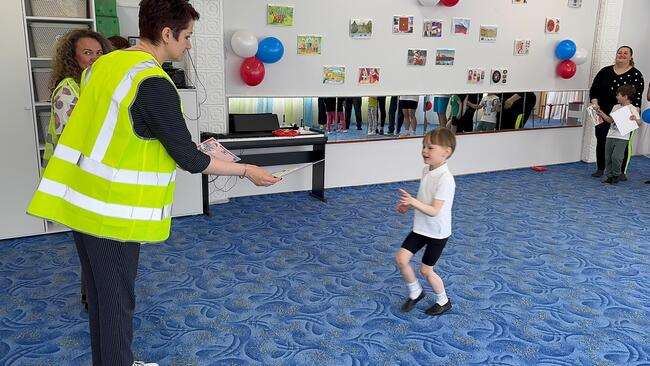 Команда   МИХАИЛА
Команда СОНИ
Команда АЛЁНЫ
Команда  ТИМОФЕЯ
Команда АНАСТИСИИ
13
«Квест - игра по ПДД «Мама, папа, я – безопасная семья»
Критерии успеха
Дети называют  5-7 правил  без подсказок
Дети и родители закрепили безопасный маршрут «ДОМ – ДЕТСКИЙ САД»
Родители повысили  компетентности в вопросах обучения детей ПДД
Родители отметили полезность игры в анкетах обратной связи
«Квест - игра по ПДД «Мама, папа, я – безопасная семья»